North Lake Tahoe-Truckee 
Leadership Program
2019 Action Plan | HitchTahoe
Nicole Lutkemuller
Ashley White
Mark Jacobson
Sarah Ring
Holly Atkins
Why HitchTahoe?
HitchTahoe
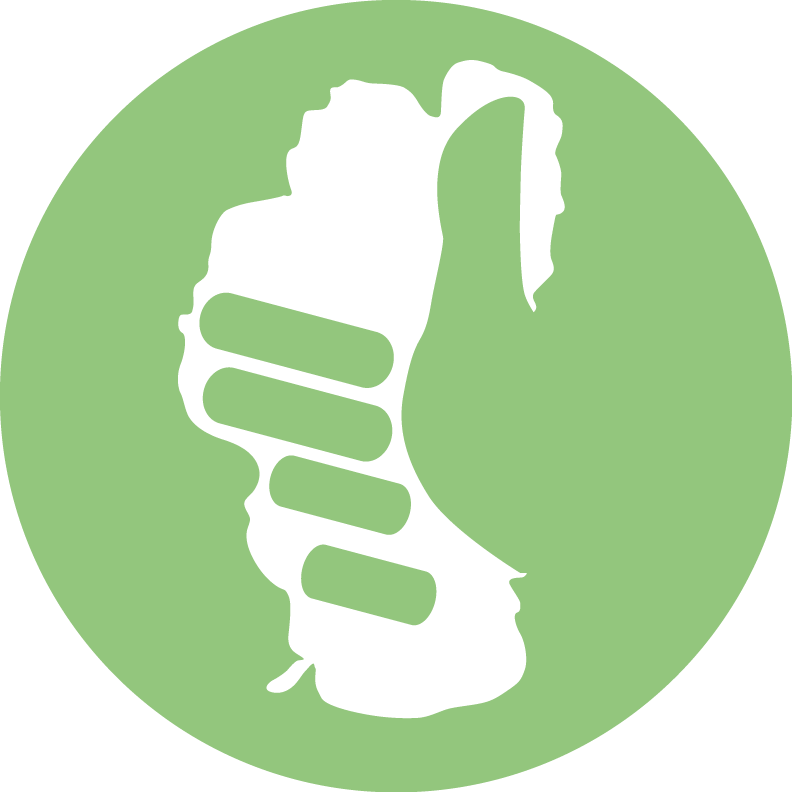 Hop in.
Hop out.
Share rides.
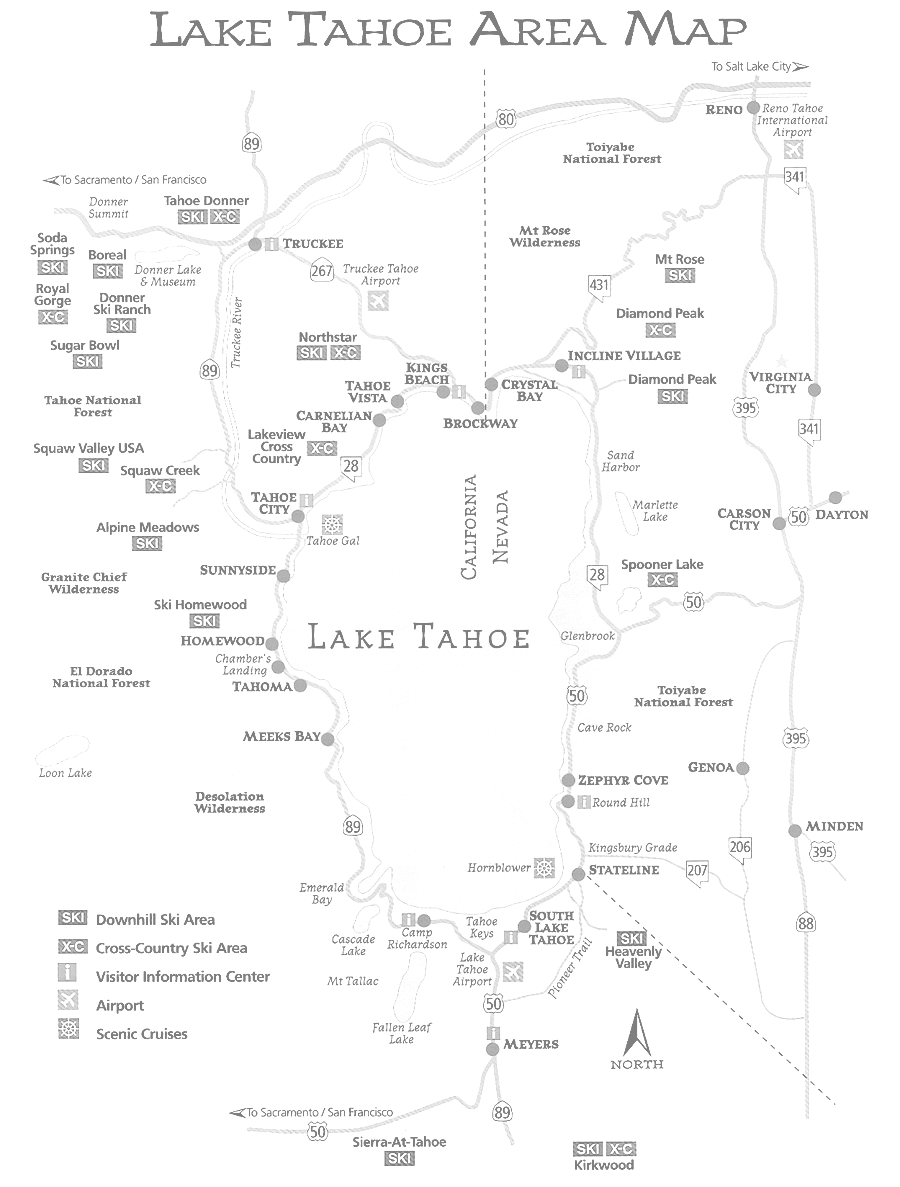 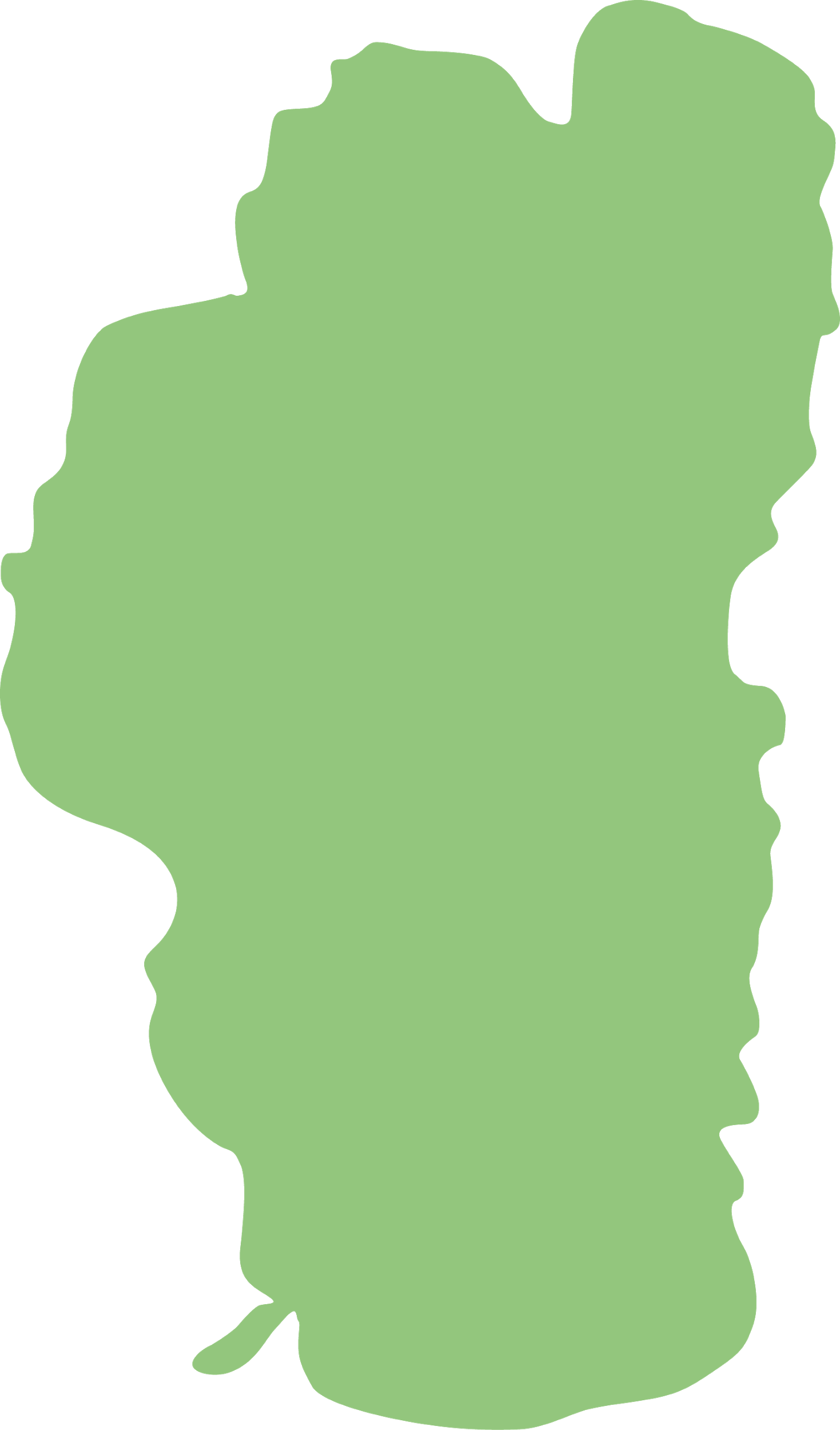 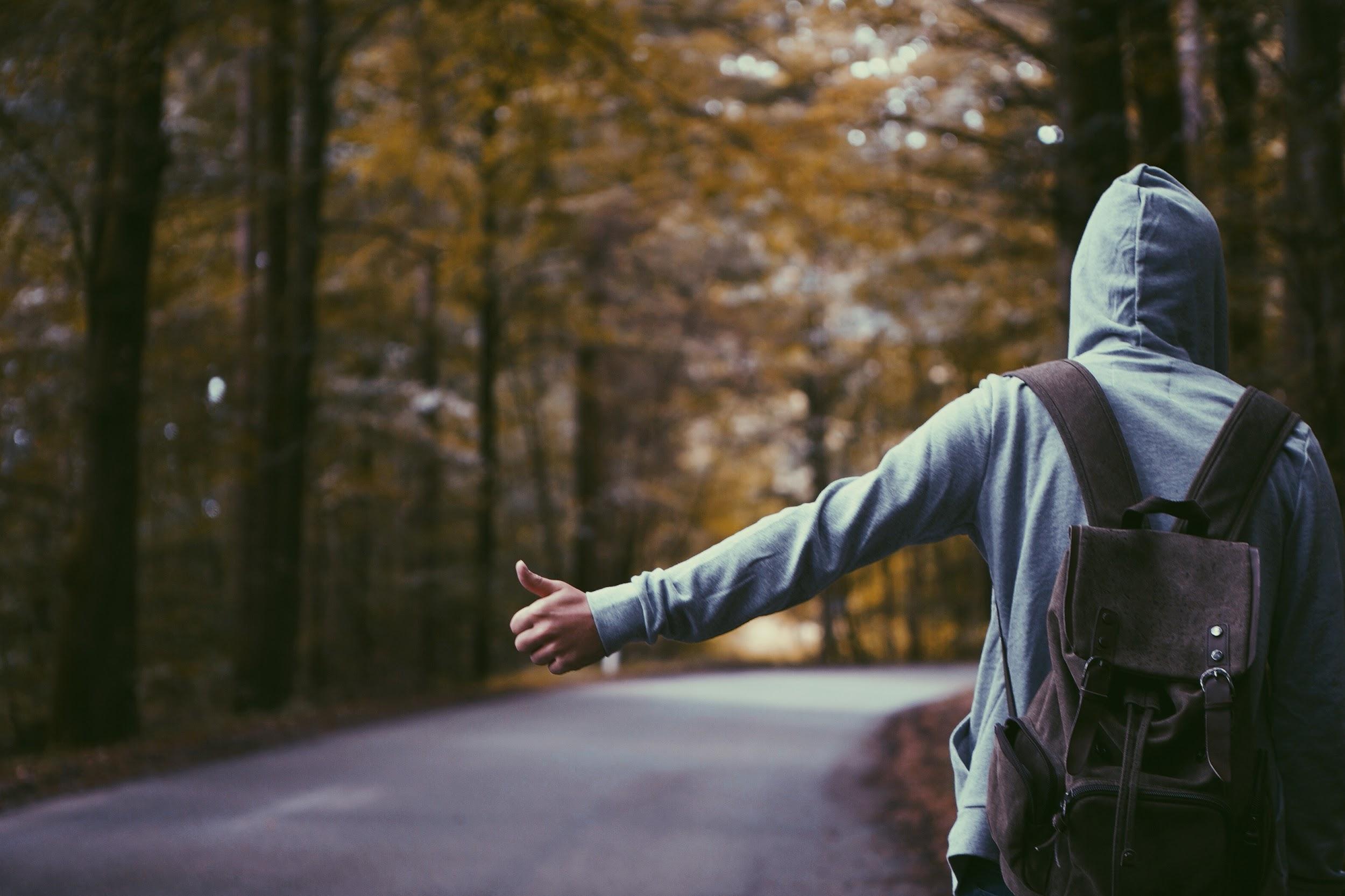 We are riders.
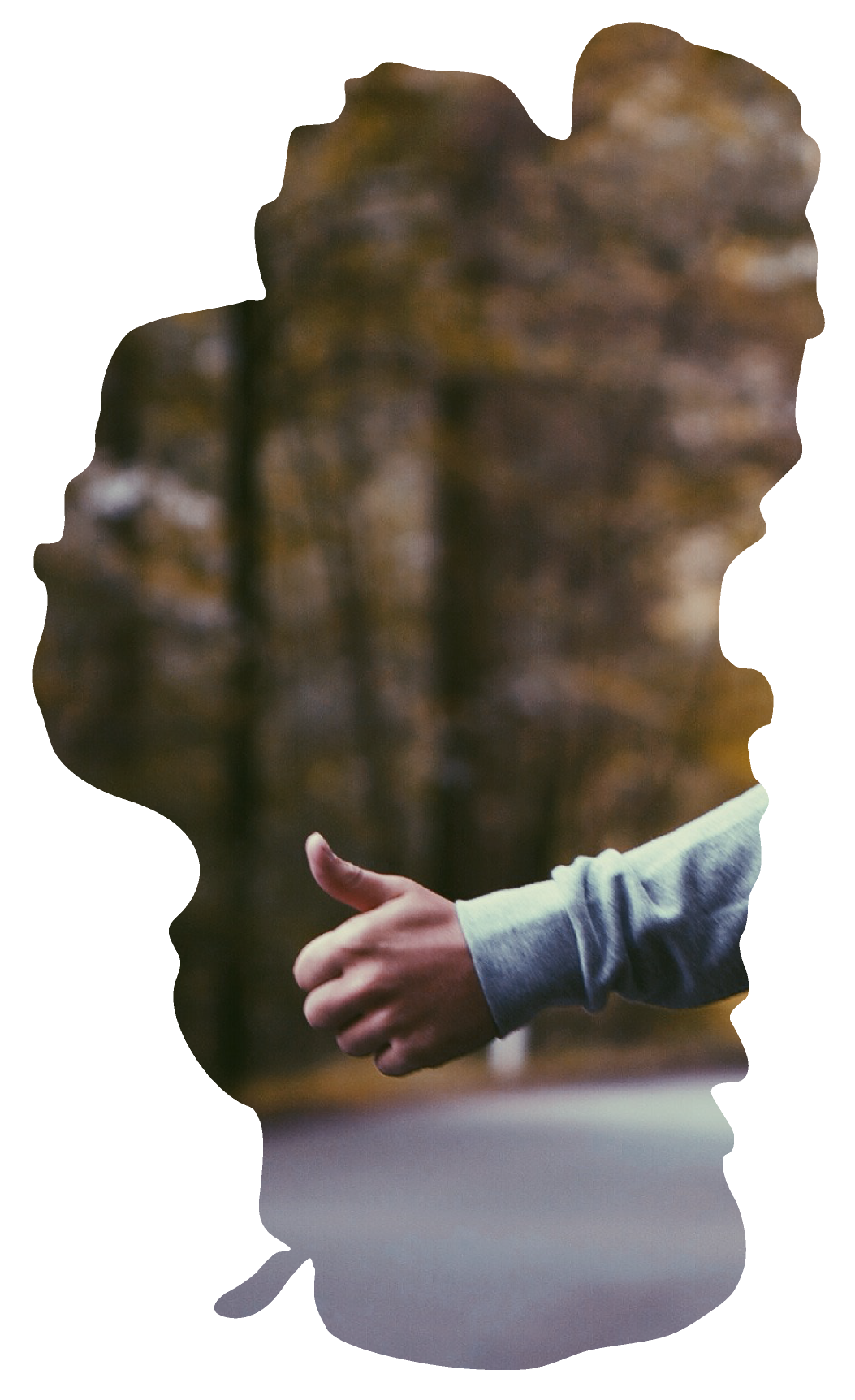 Fun, adventurous and working adults


Travelers and visitors alike


Community members in need


Local and exchange students


Event go-getters
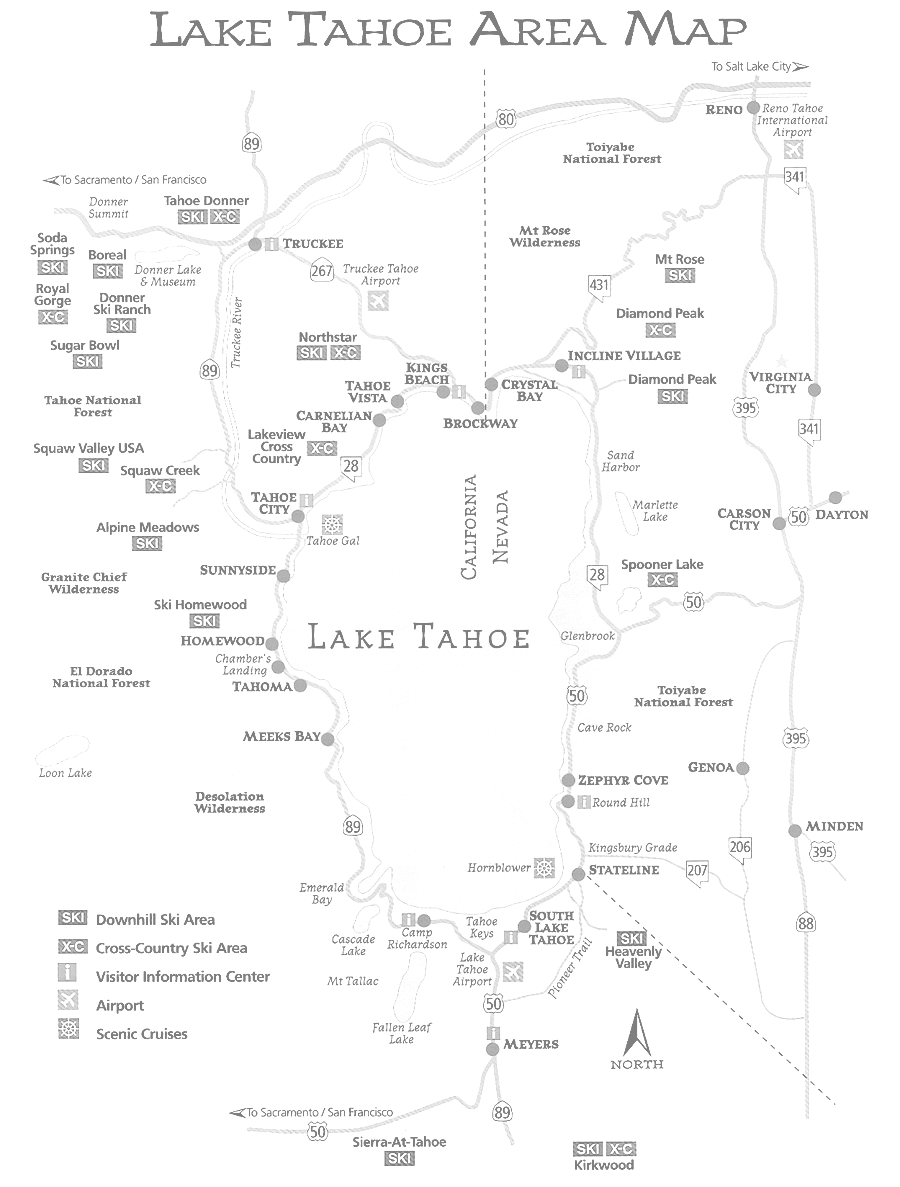 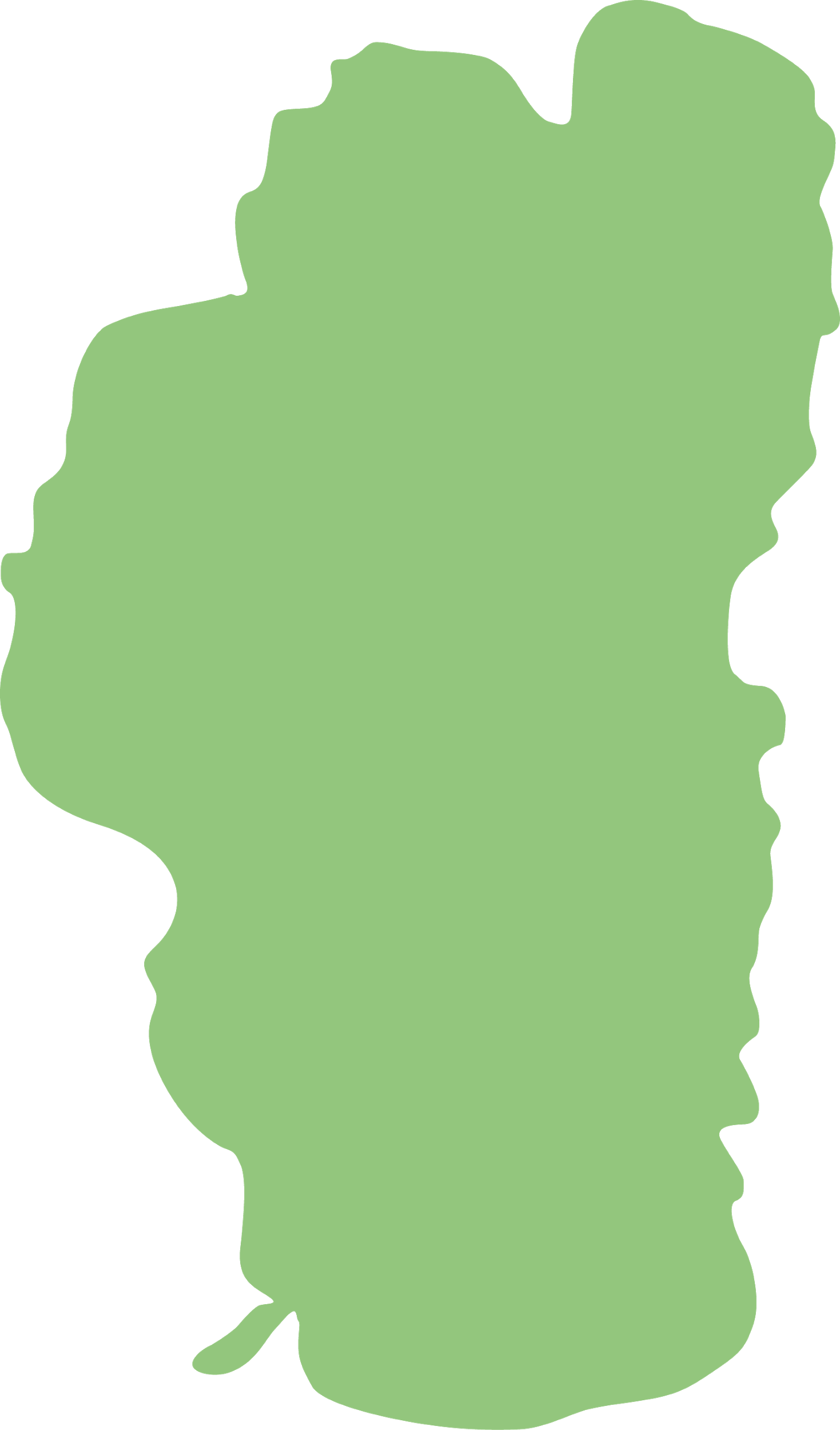 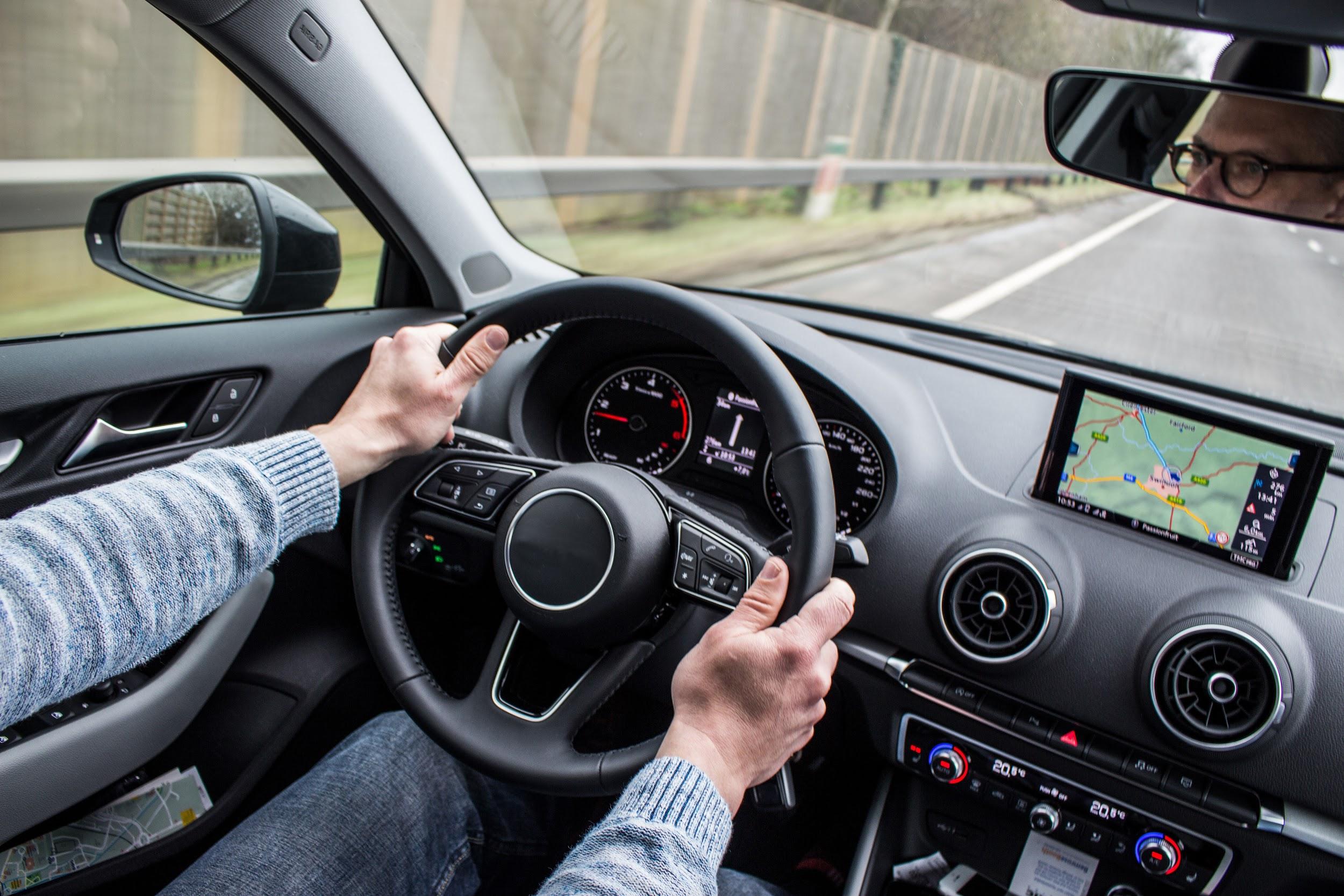 We are drivers.
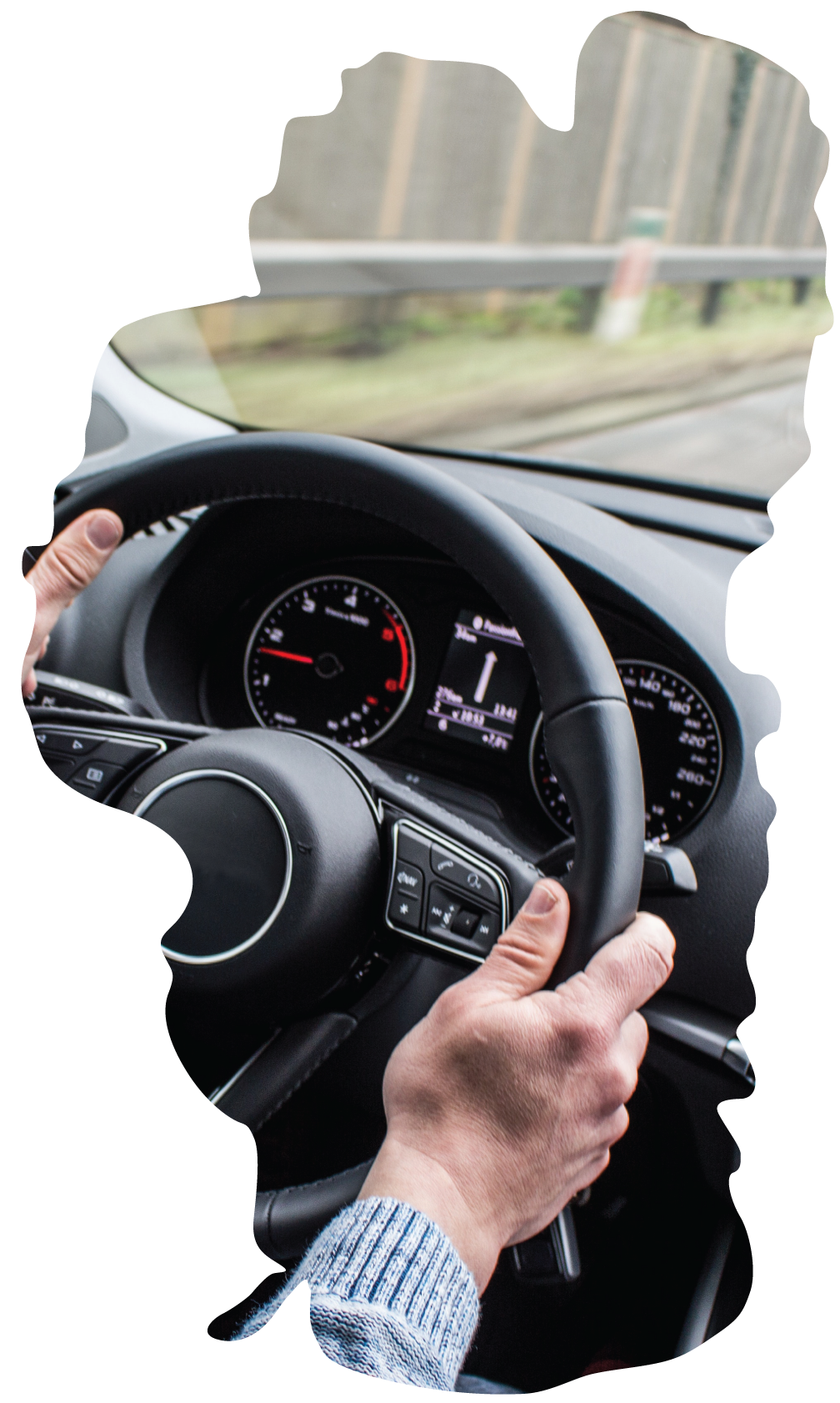 Responsible neighbors with car room


Trusting and friendly atmosphere


Those who plan ahead


Community driven attitudes


Get around fast and easy
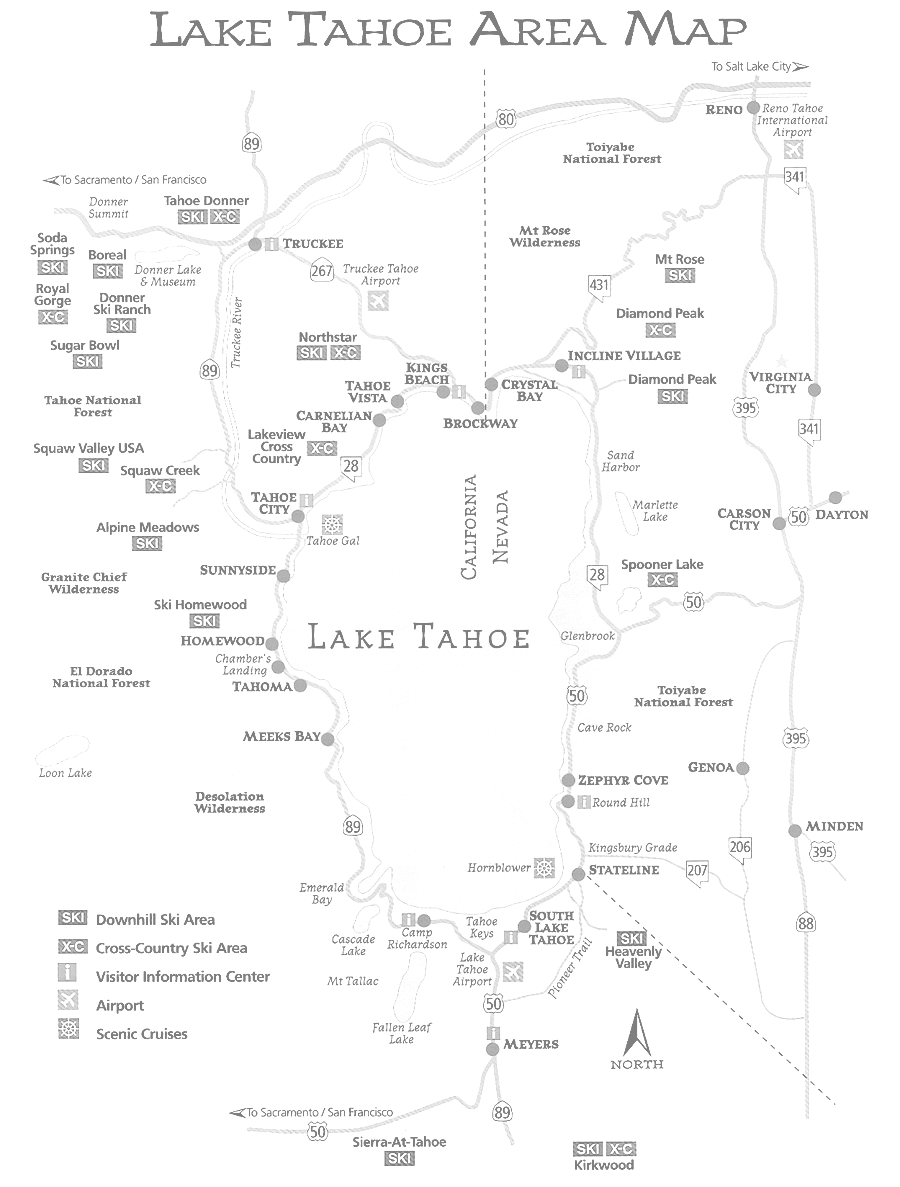 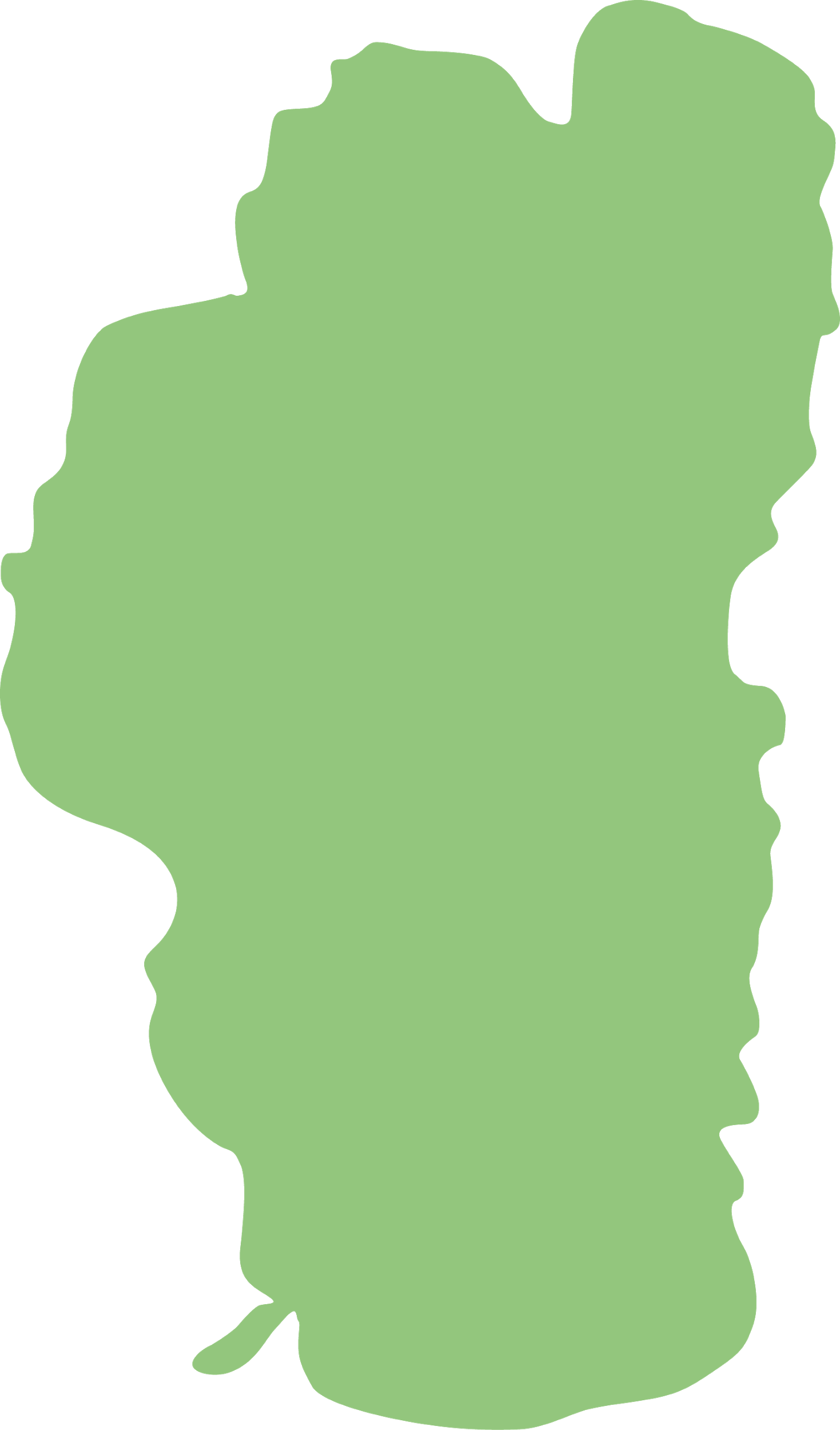 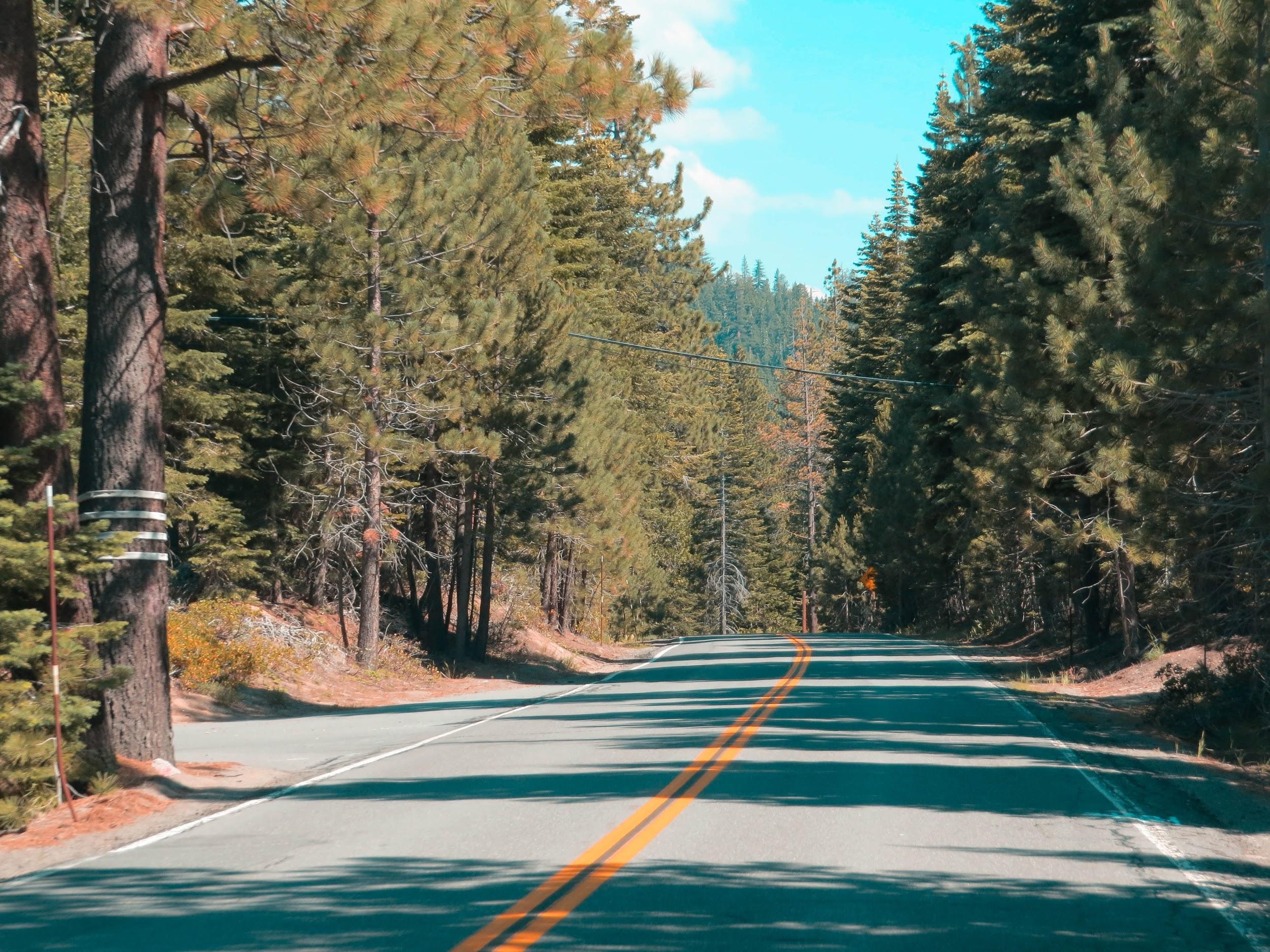 We make impacts.
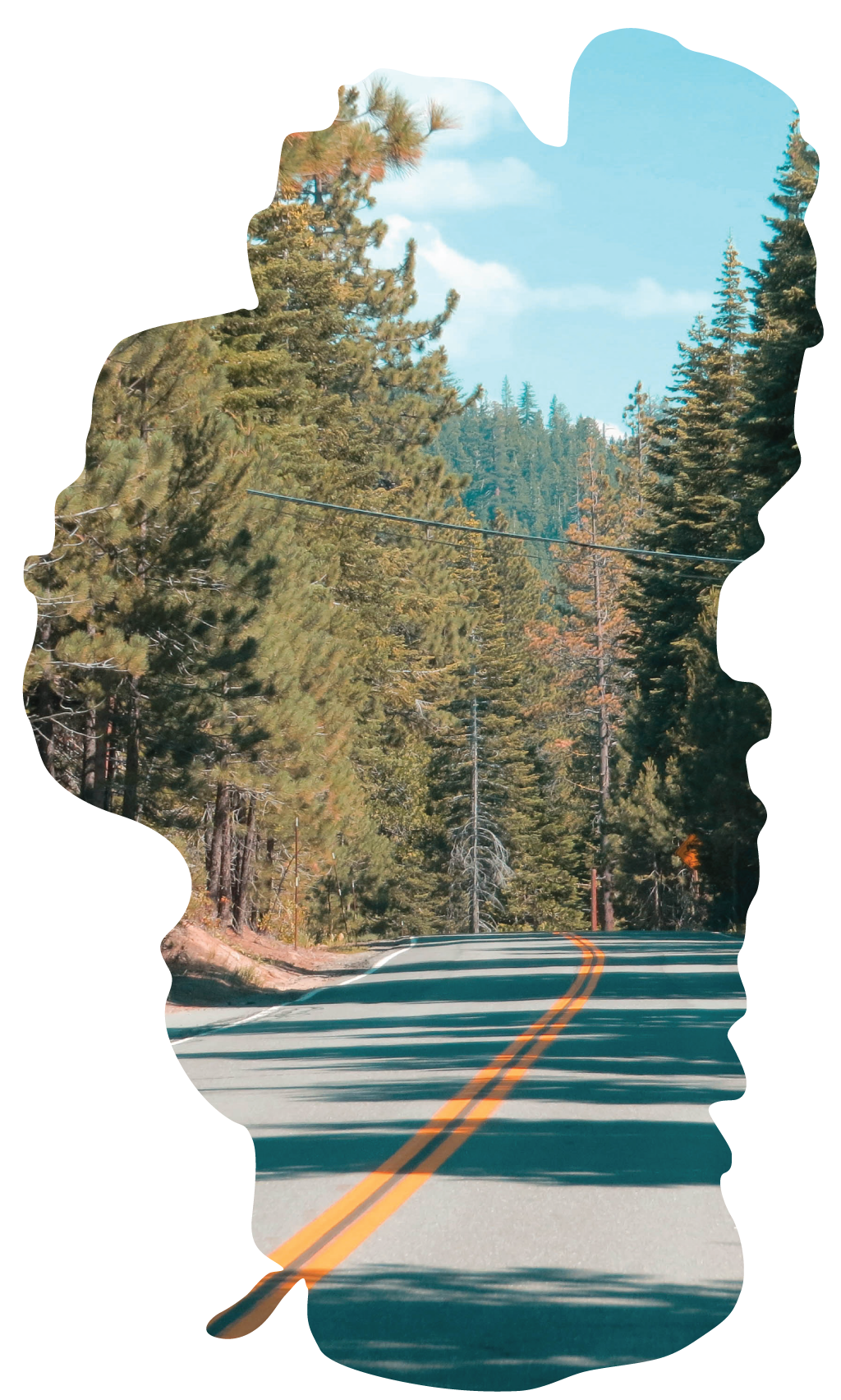 Minimize single-driver cars on the road


Reduce greenhouse gas emissions 


Create impactful state-of-minds


Reliability is a core value


Simply connect
Most importantly...
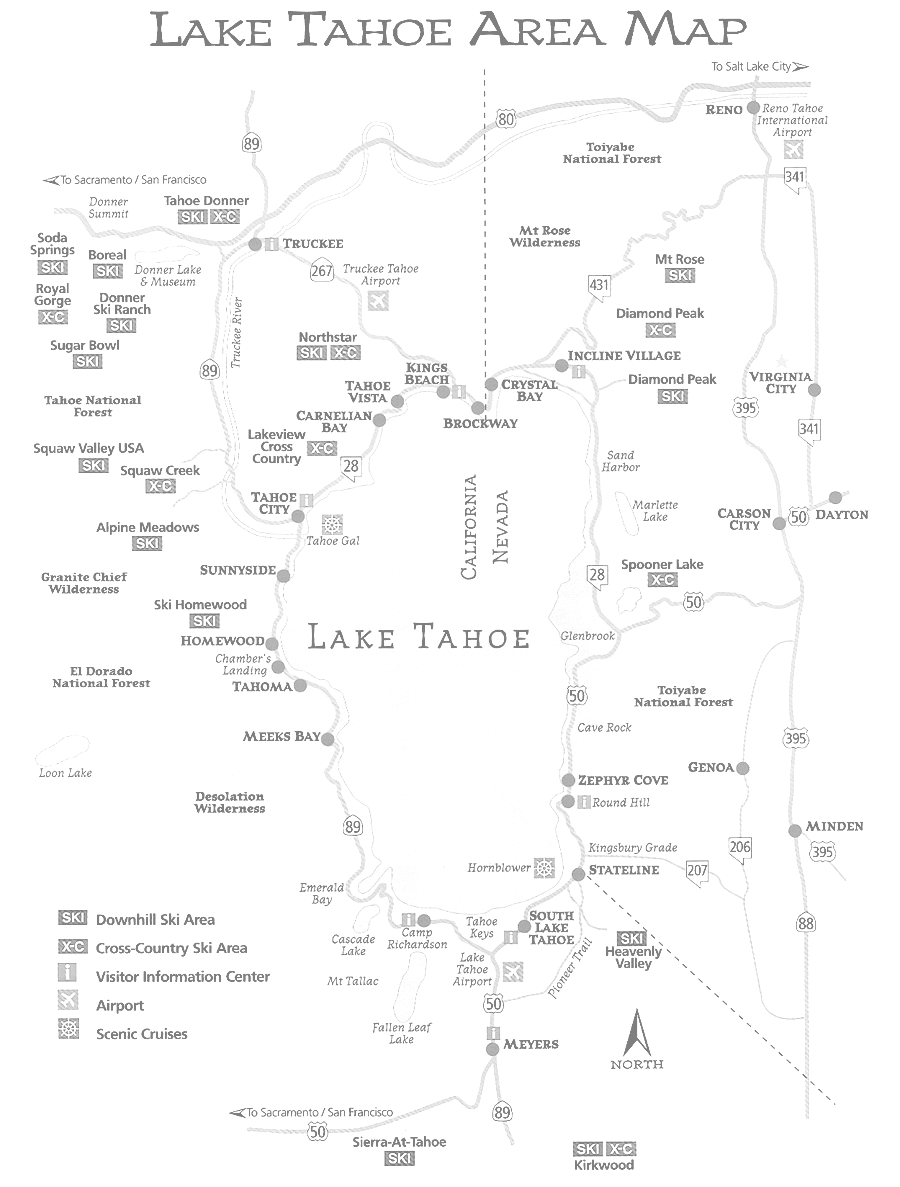 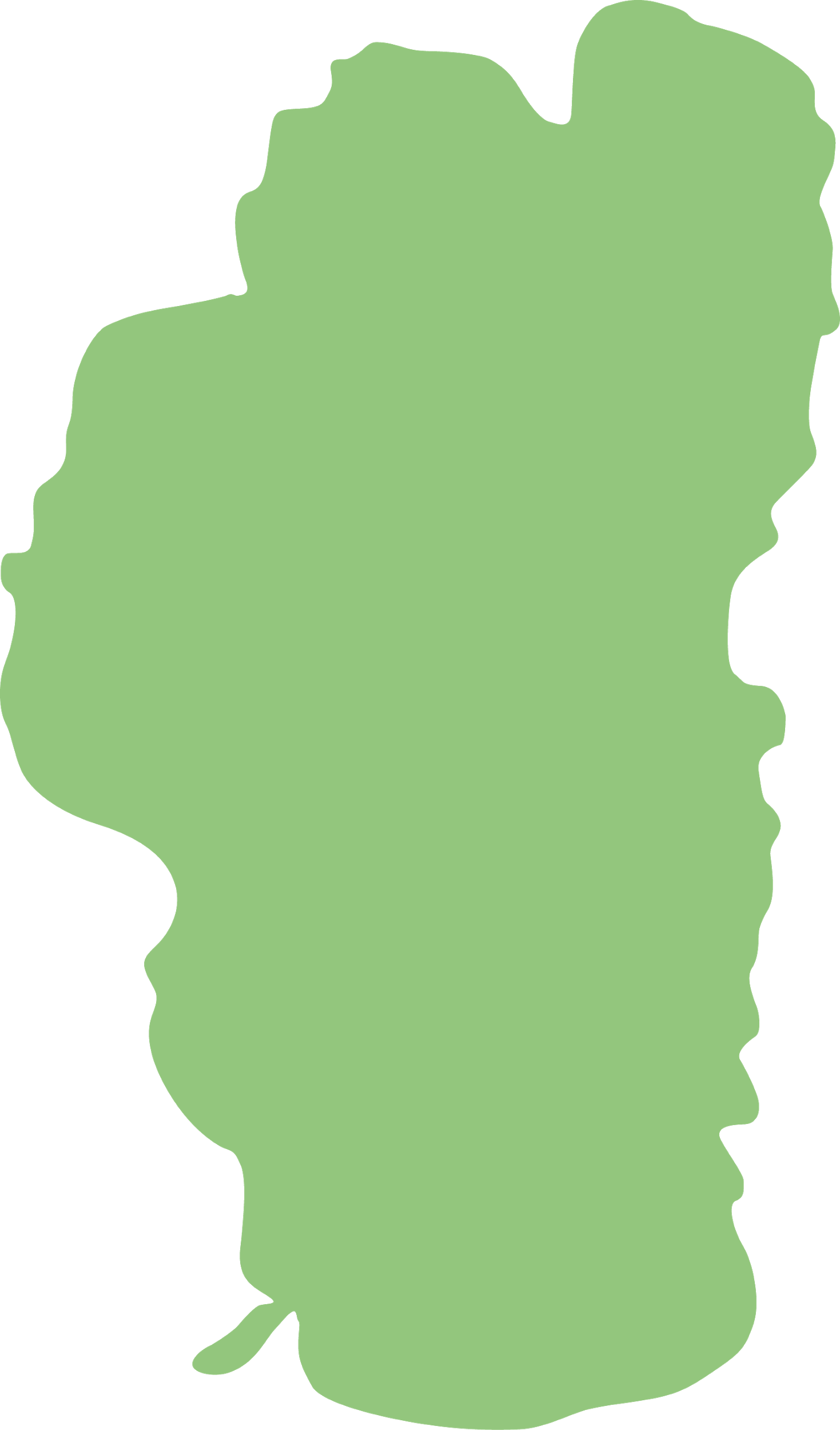 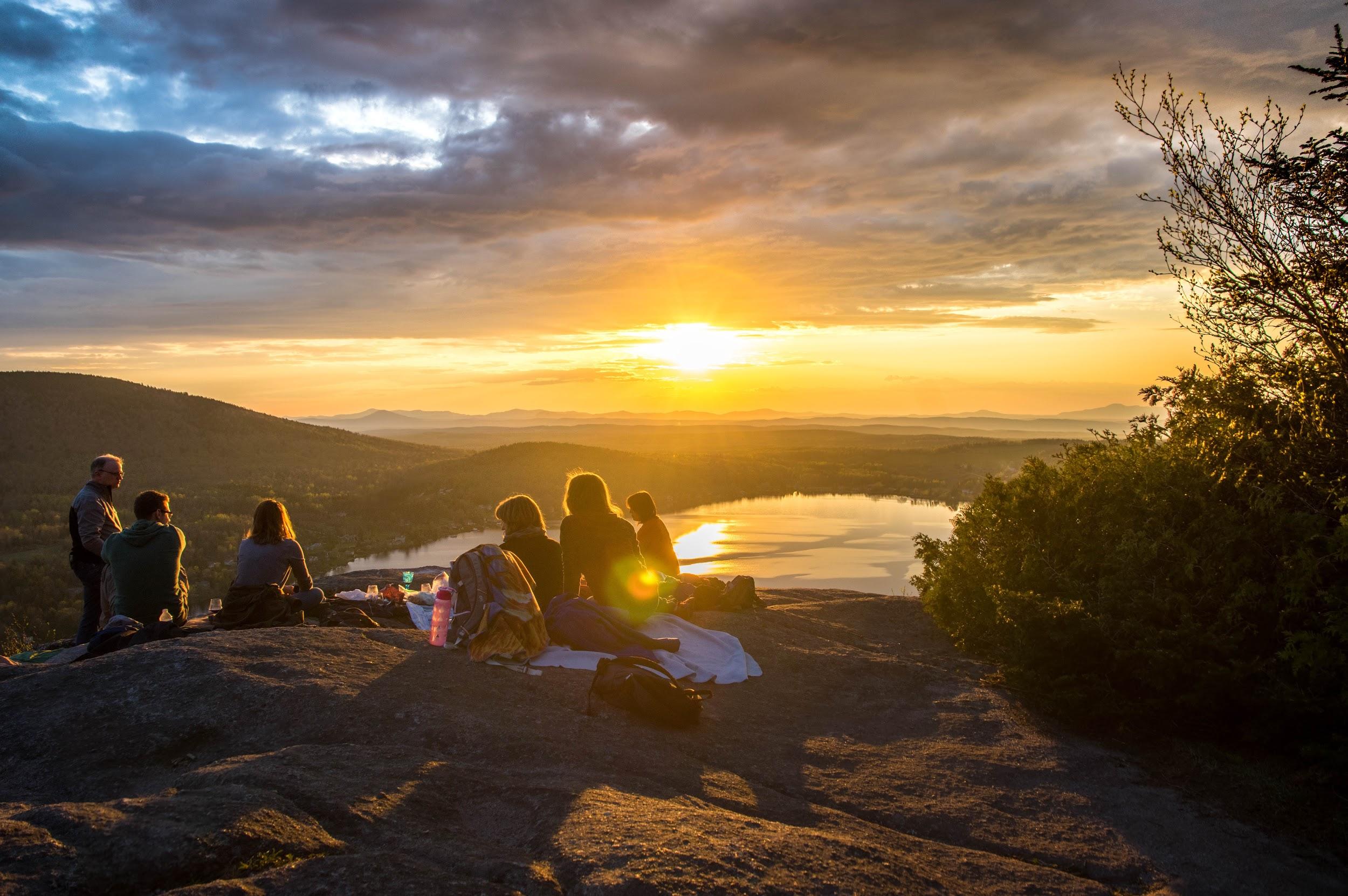 We are a community.
HitchTahoe surveyed 50+ community members...
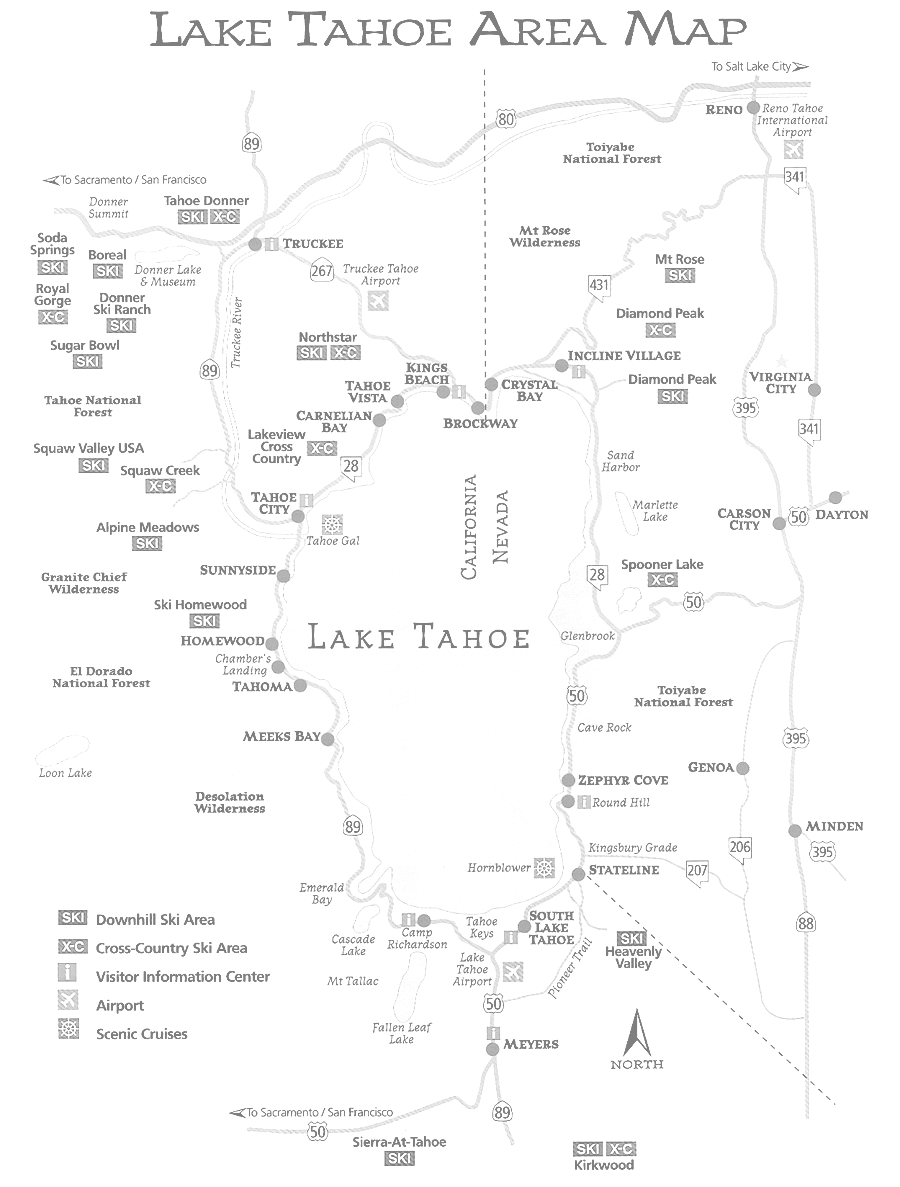 43% would use the HitchTahoe app as both a rider and driver

As a potential driver:

71% incentivized to reduce traffic and greenhouse gas emissions
58% want to be conscientious community members
45% use the app several times per month
35% want to earn share ride credits

As a potential rider:

75% feel secure with a personal profile and rating system
73% feel secure with a provided first and last name
65% use the HitchTahoe app several times per month
52% feel secure knowing the driver’s age
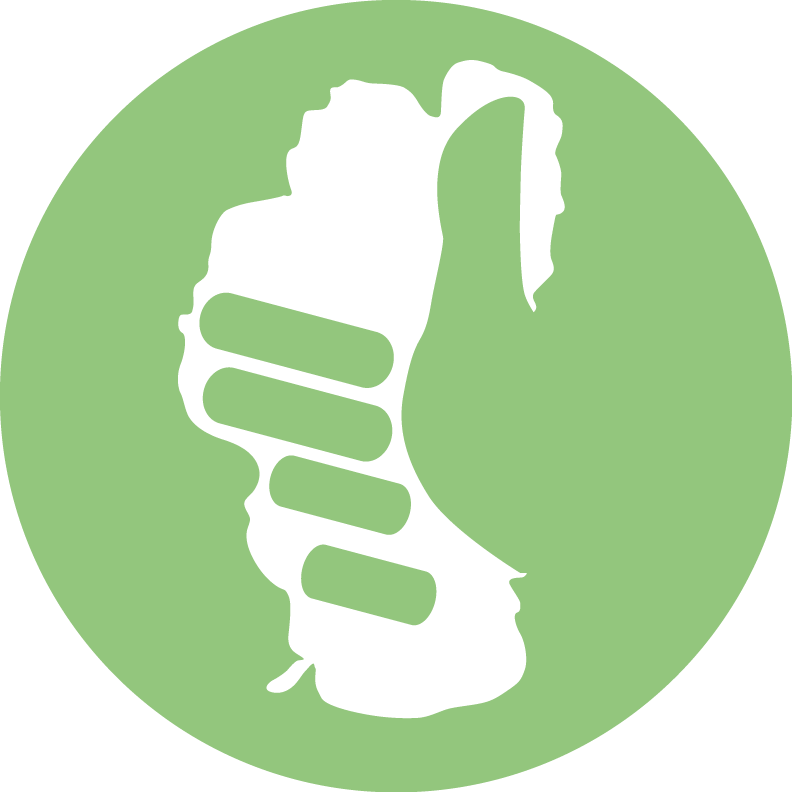 HitchTahoe is free for everyone, but...
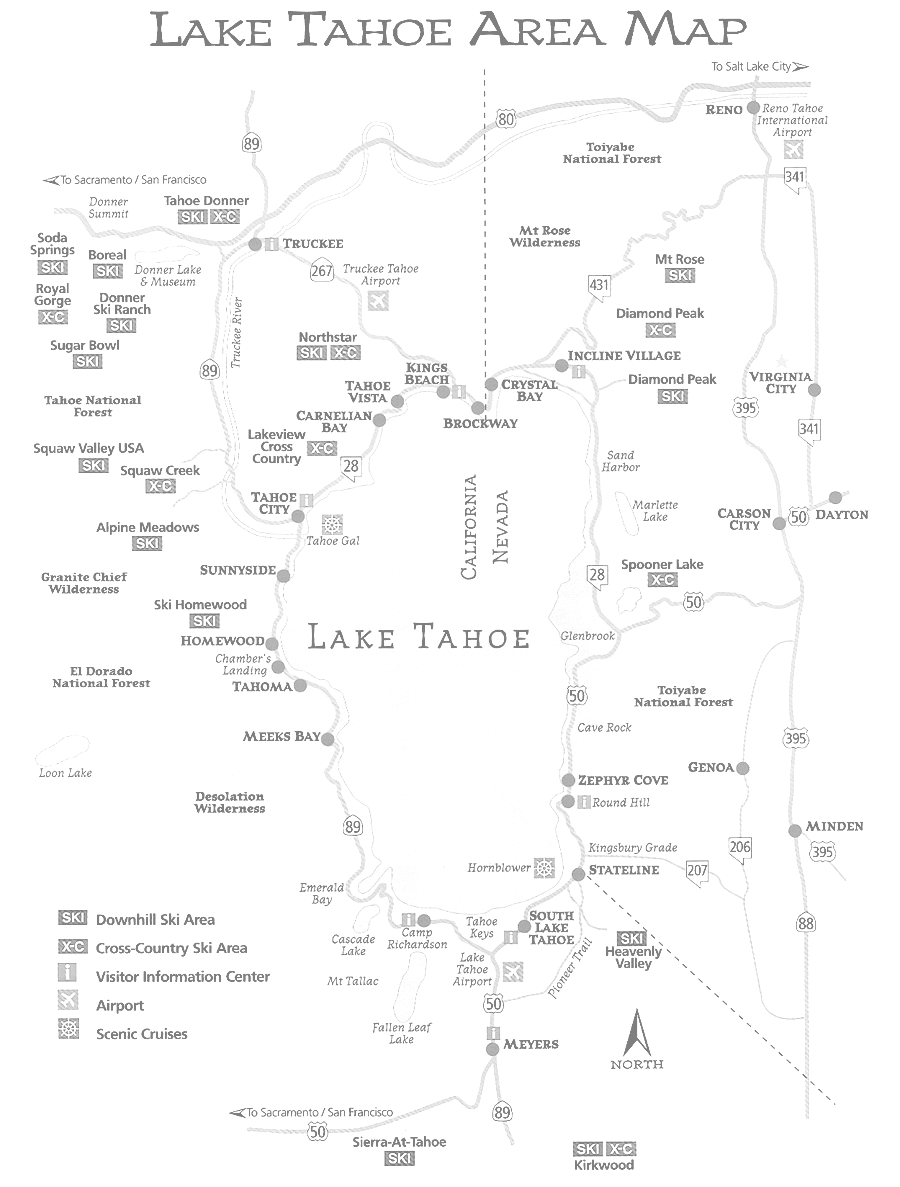 Funding is an essential part for any and all businesses to “lift” off

Types of funding resources include:

Crowdfunding
 	Private Investors and Donors
	Grant Funding

Individual resources include:

Placer County (CA) and Washoe County (NV)
North Lake Tahoe Resort Association
Truckee Tahoe Resort Transportation Association
Town of Truckee
Tahoe Regional Planning Agency
Crystal Bay Club and Tahoe Biltmore
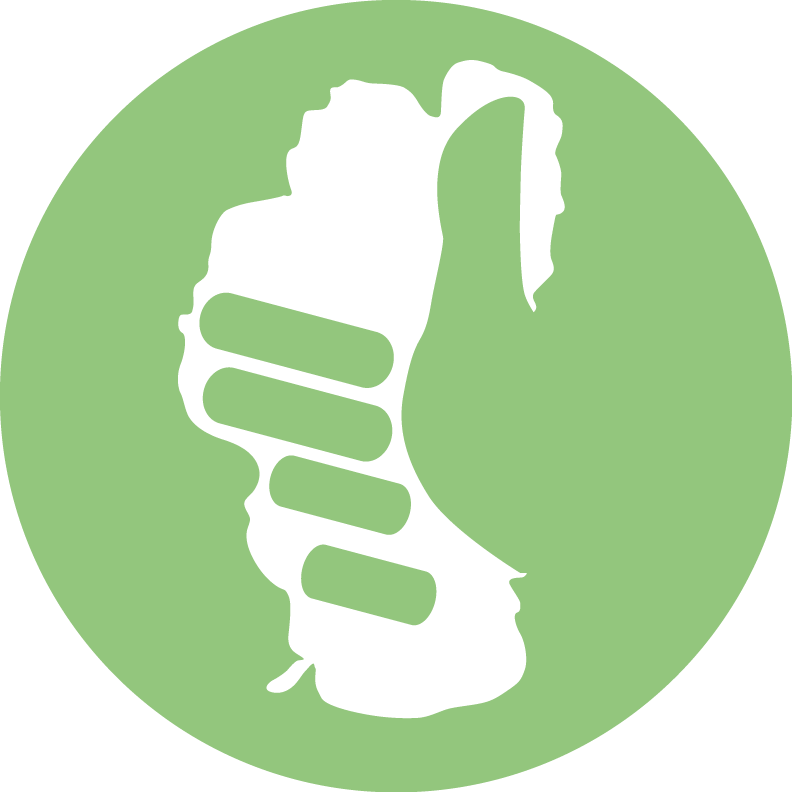 Marketing is more than just a buzzword...
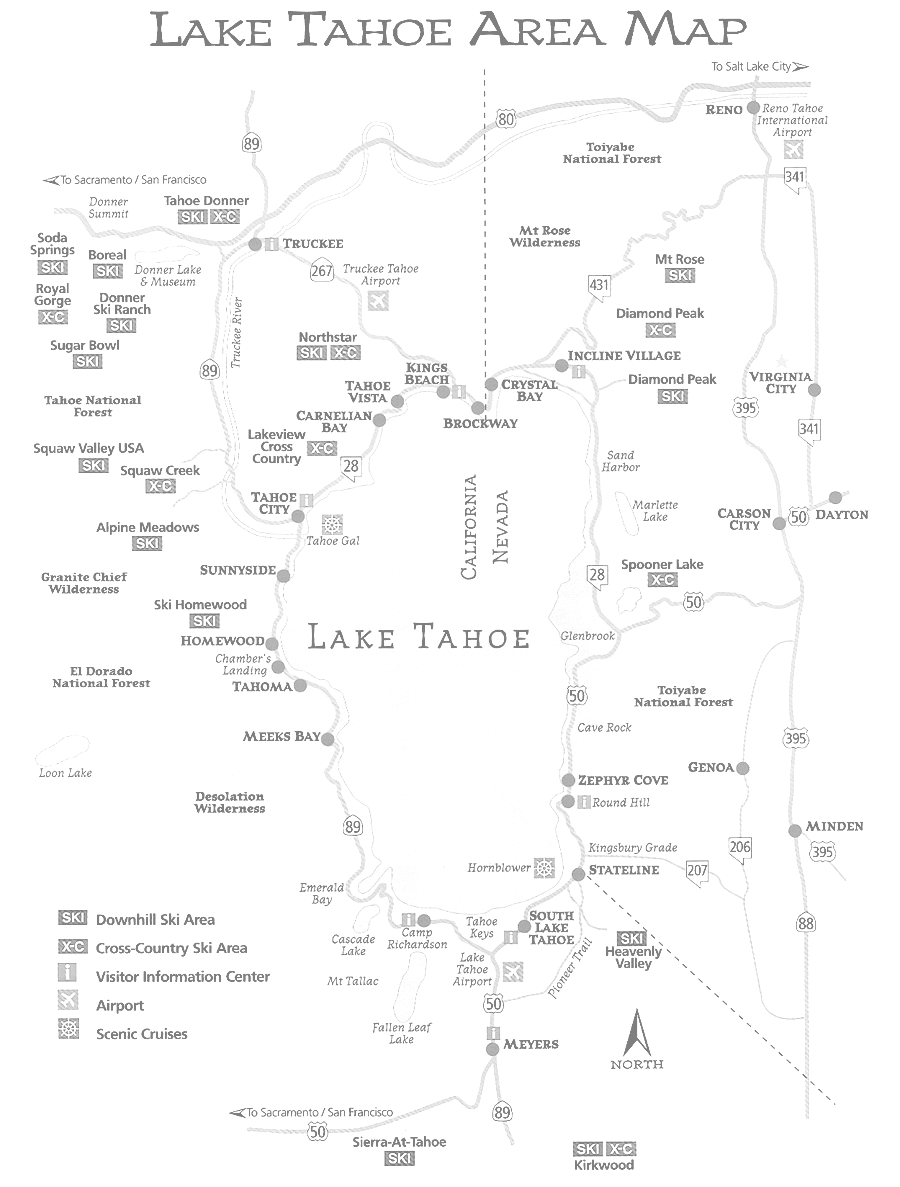 Marketing is about the story we are telling.

Marketing Outlets:

Print/Online (Moonshine, Tahoe Weekly, Reno News & Review..)
Festivals (Truckee Thursdays, Wanderlust, WinterWonderGrass..)
Events (Music on the Beach, Concerts at Commons..)
Farmers Markets (Truckee, Tahoe City, South Lake Tahoe..)
Human Resource Departments (Squaw Valley, Northstar..)
Chamber Mixers

Promotional “Shwag”:

Chapstick > Car Fresheners > Dashboard Phone Holder > Stickers
Pocket-Sized Ice Scraper > Carabiner > Travel Beer Opener > Etc.
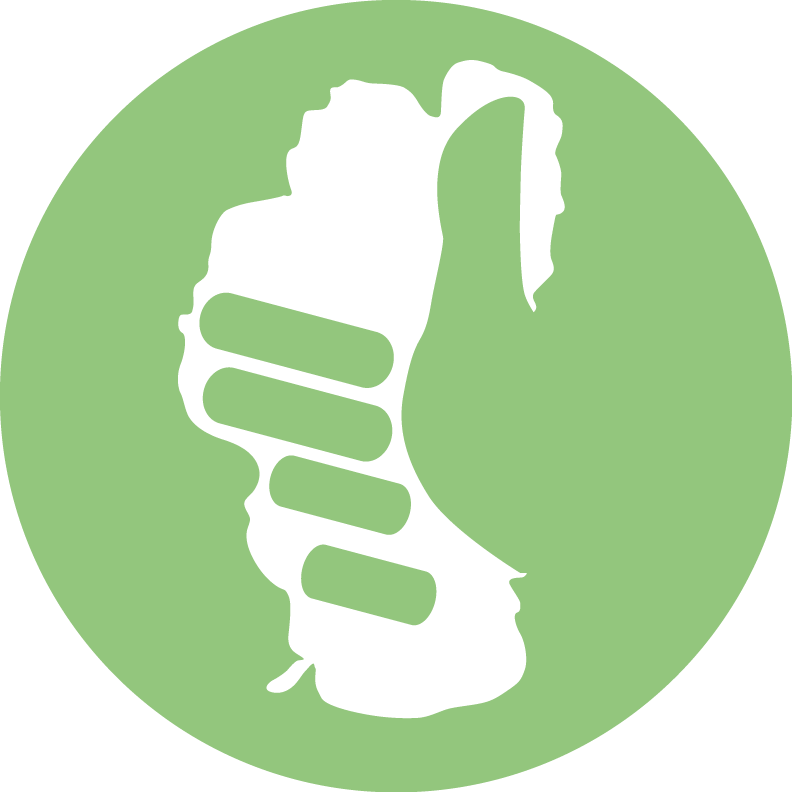 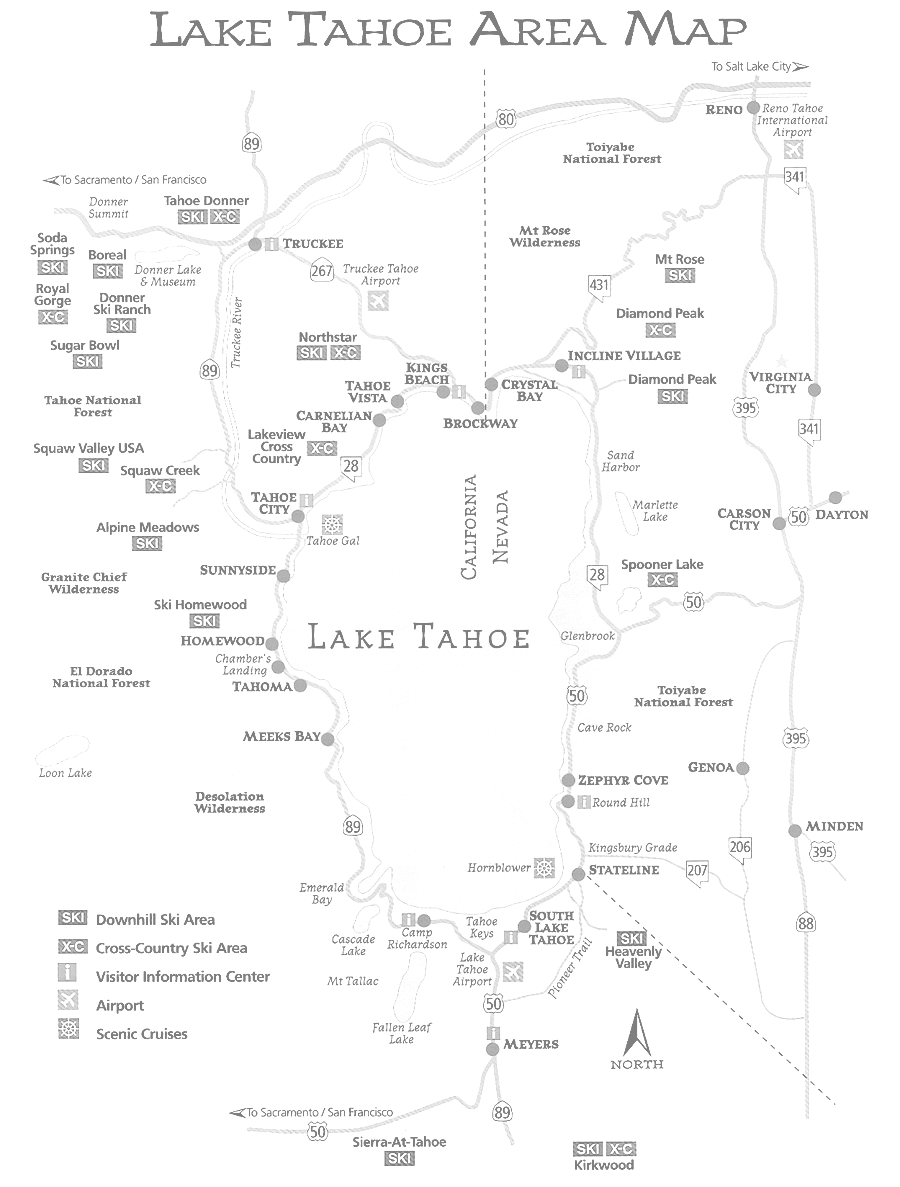 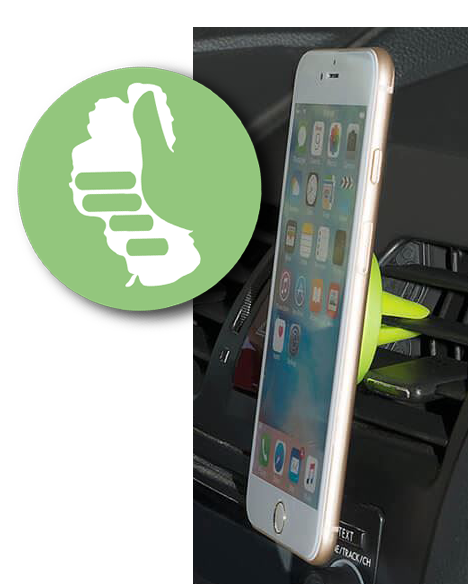 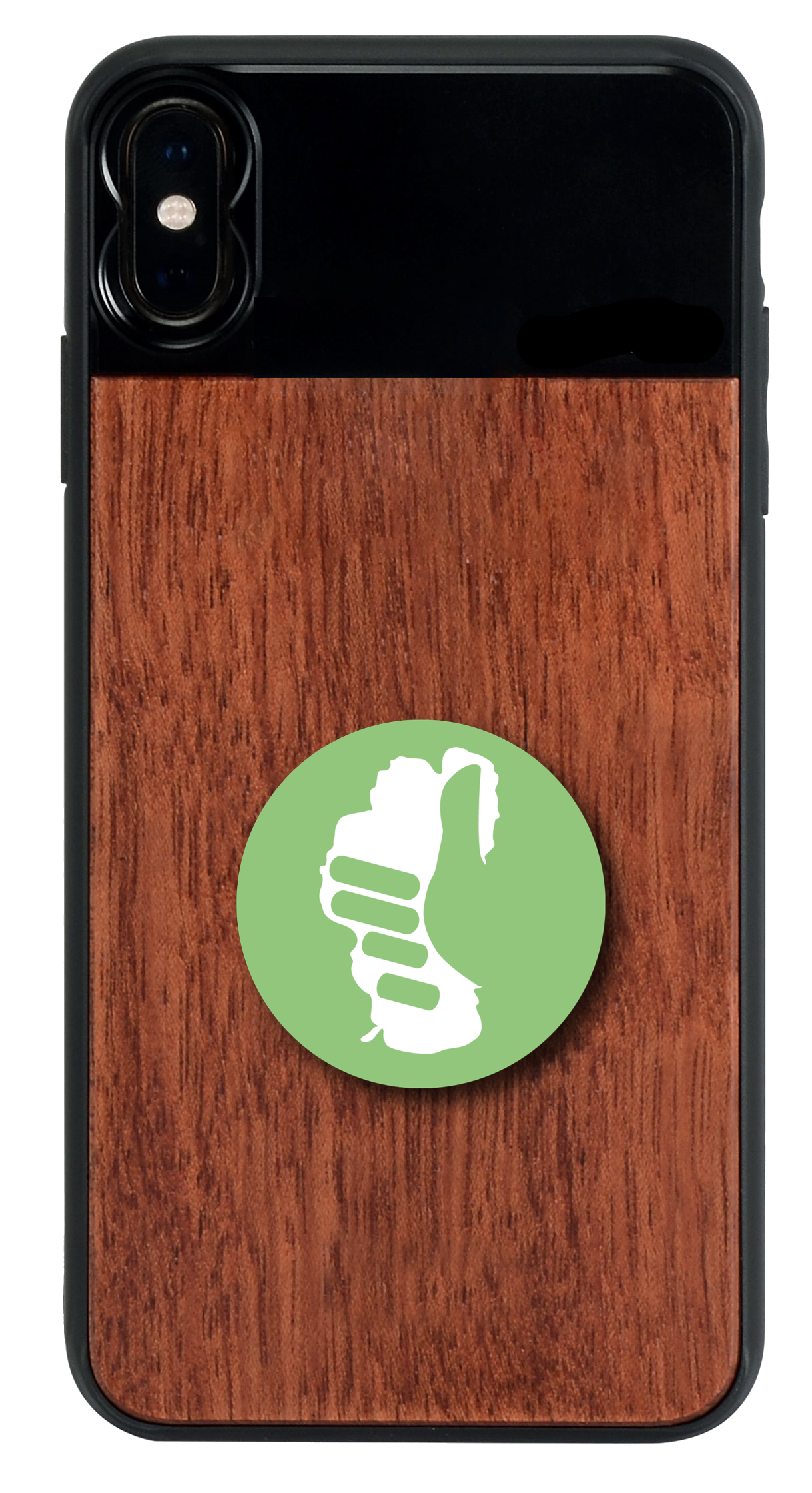 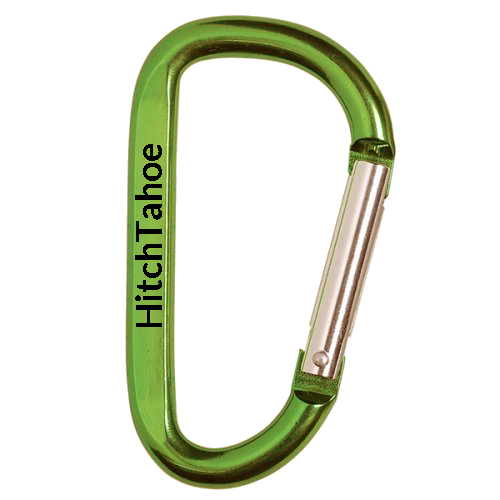 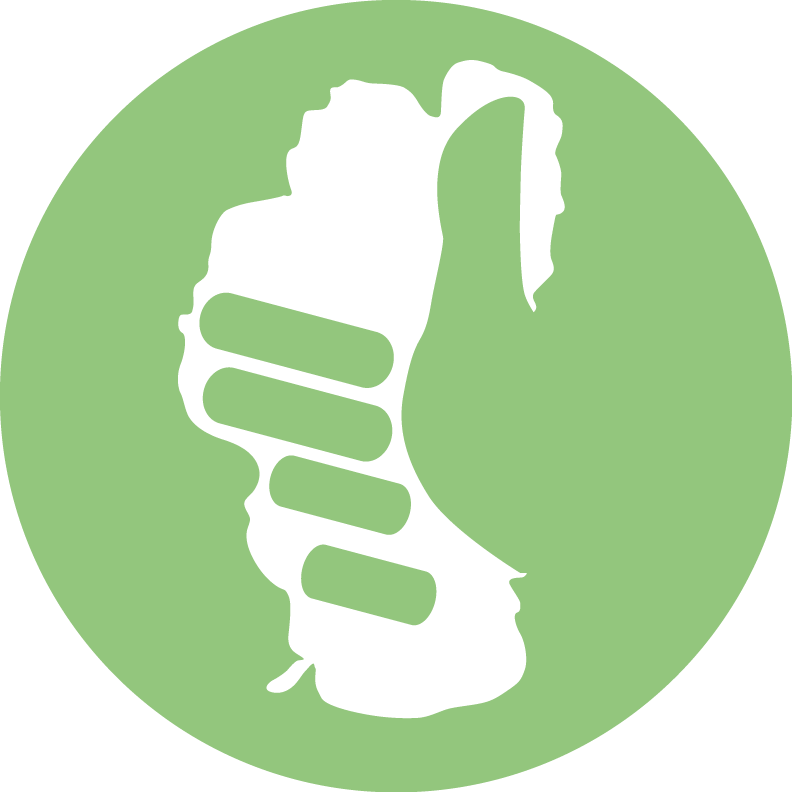 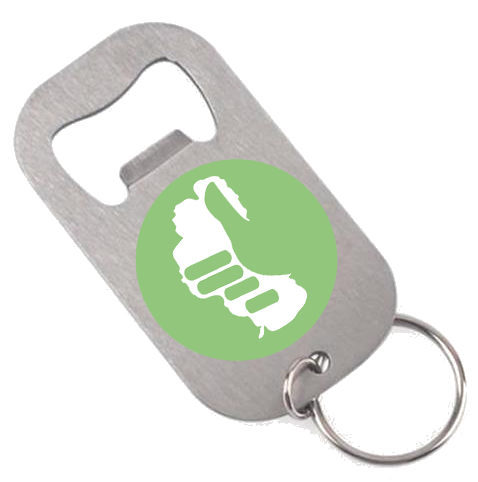 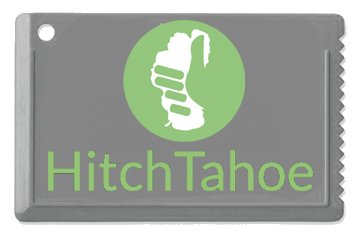 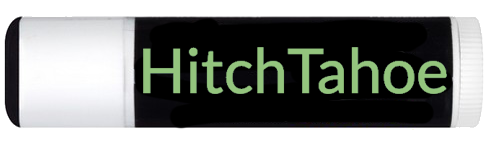 “The sharing economy is uniquely placed to reflect our desire as human beings to connect directly and to feel a part of community larger than our individual selves…”

Rachel Botsman, Trust Fellow: Oxford University
HitchTahoe
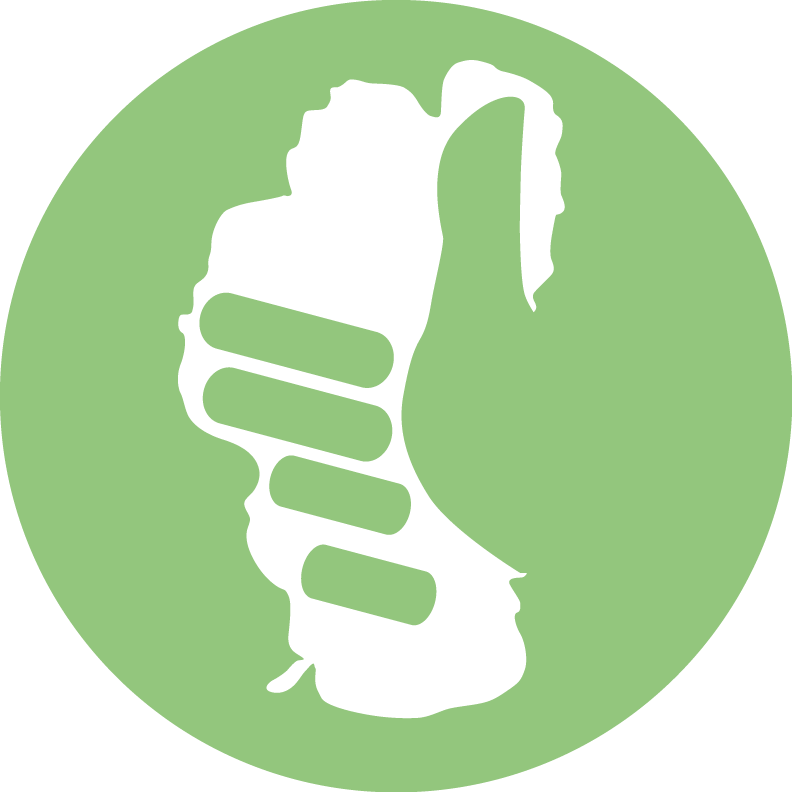 A fun, easy and free rideshare app designed to create 
carpooling opportunities between riders and drivers 
for the Lake Tahoe region.